Norway - Approaches and challenges related to “Registry of Registries”
Jim J. Yang
informasjonsforvaltning@difi.no 
Senior Adviser
2019-04-08, ABR-Webinar
Outline
The national data catalog
As a first step towards “once only”
Containing descriptions of all data sets (not only open data) 
thus also as a Registry of Registries 
Need to describe aspects currently not covered by DCAT-AP (incl. geo and stat)
DCAT-AP-NO, with Norwegian extensions
Planned to be revised during 2019
This presentation
Only overview (no details) of needs and solutions in DCAT-AP-NO
Some links to online recourses (in Norwegian only) included at the end
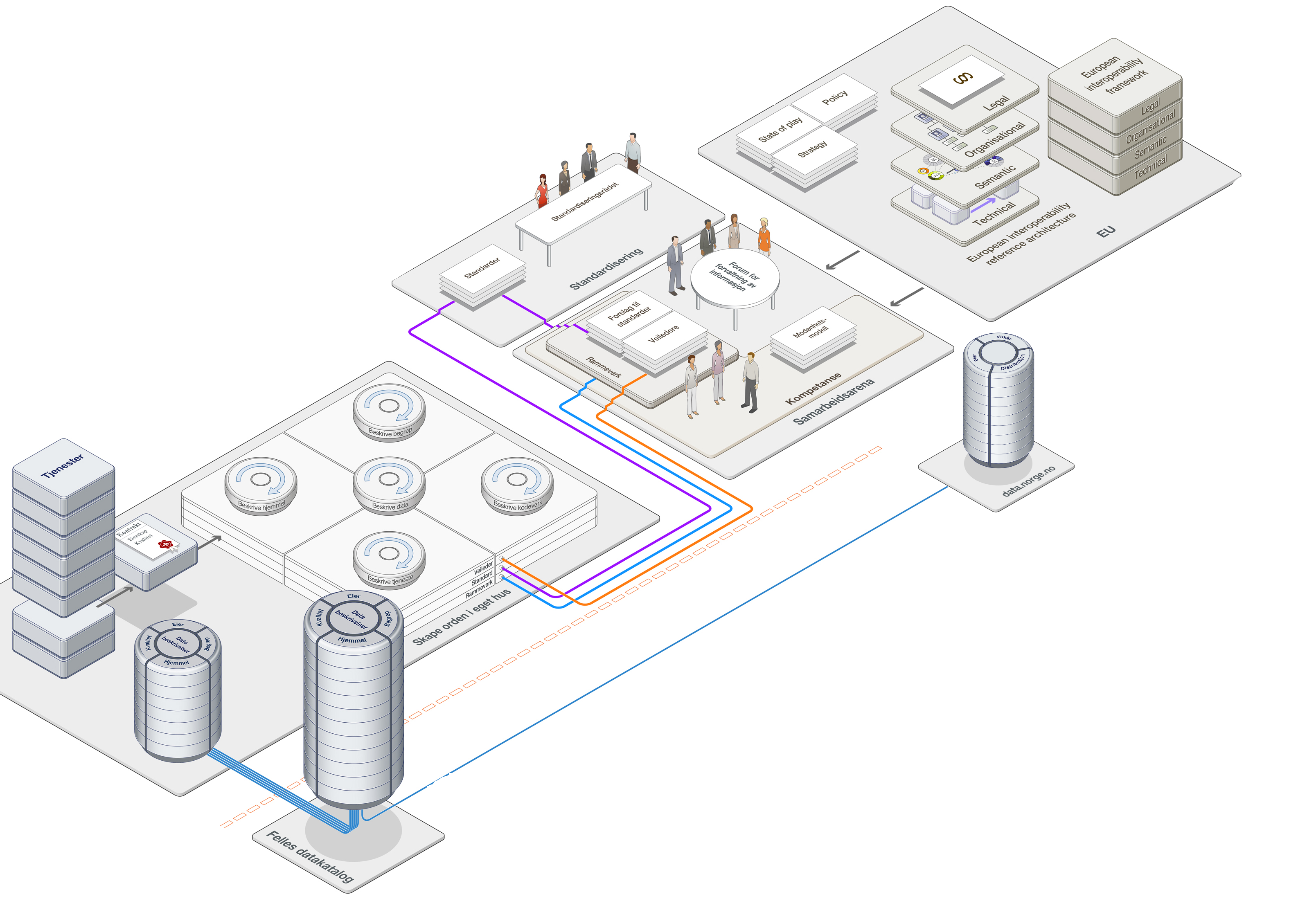 The national data catalog
Automatic harvesting 
Standardized formats
National framework
for info. governance
All agencies
Data set descr.
The national data catalog
In order to evaluate 
if a data set is reusable
Descriptions of
data elements
concepts
reference data
data models
…
Descriptions of
accuracy
completeness
consistency
…
Descriptions of
purpose of processing
legal basis for processing
legal basis for non-disclosure
legal basis for disclosure
…
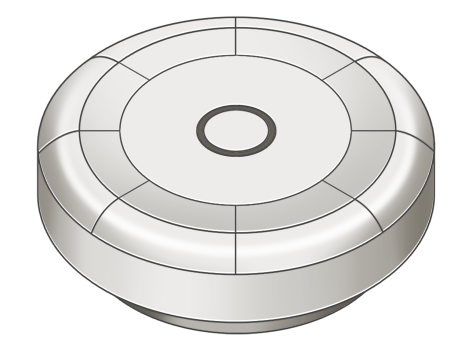 quality
semantics
legal
owner
data catalog
…
APIs
DCAT-AP doesn’t cover all the aspects
DCAT-AP-NO
…
testdata
The national data catalog (running and under dev.)
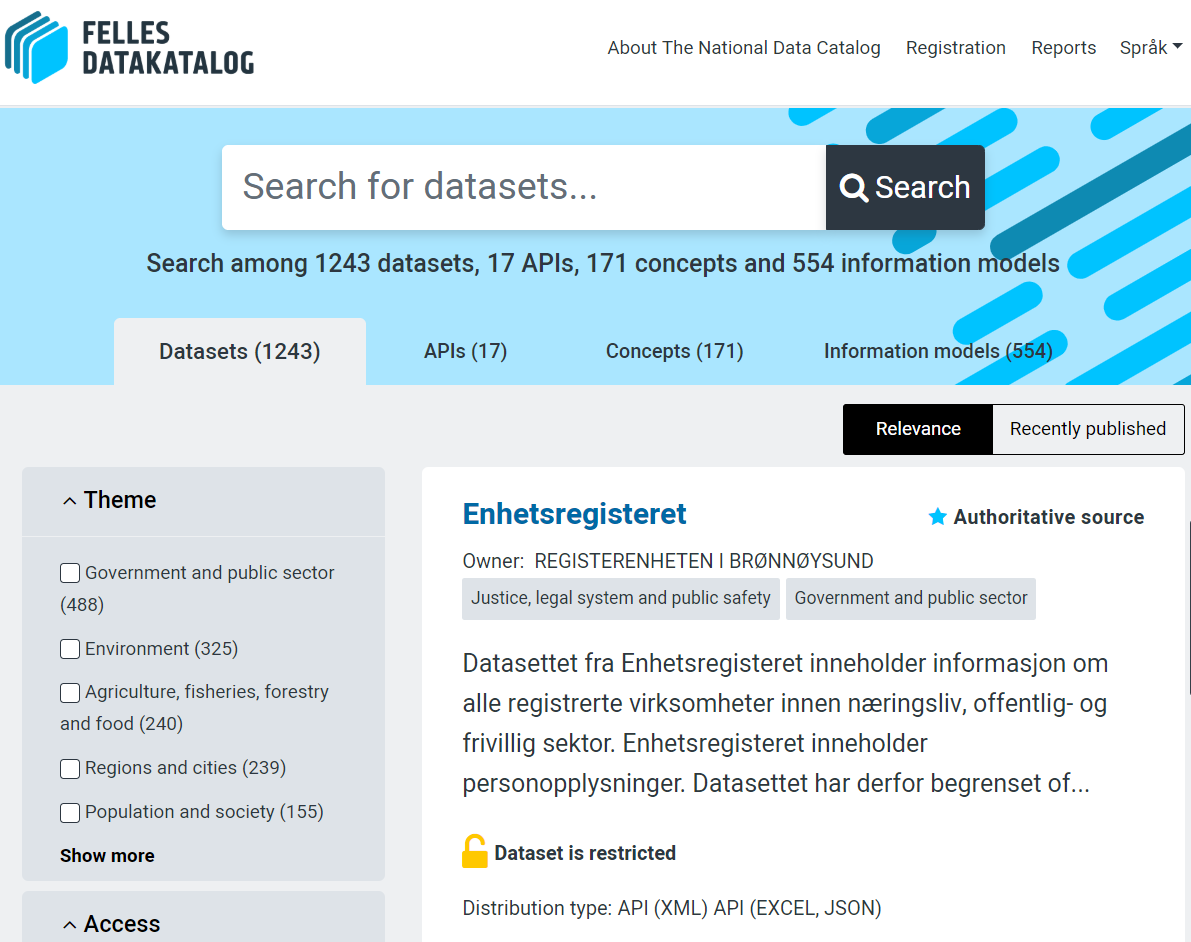 https://fellesdatakatalog.brreg.no
Data sets
APIs
Concepts
Information models
…
Where applicable, linked together using URIs
Based on DCAT-AP-NO
To summarize
The national data catalog
https://fellesdatakatalog.brreg.no/about
As a first step towards “once only”
Containing descriptions of all data sets (not only open data) 
Thus also as a Registry of Registries 
Descriptions of Data sets, APIs, Concepts, Information models, …, linked together where applicable
Running and under further development 
Need to describe aspects currently not covered by DCAT-AP (incl. geoDCAT-AP and statDCAT-AP)
DCAT-AP-NO, https://doc.difi.no/dcat-ap-no/
Planned to be revised during 2019 
to align with DCAT-AP 1.2
to incorporate solutions for descriptions of quality, legal aspects, etc.
Some online recourses (in Norwegian only)
National framework for information governance: https://difi.no/informasjonsforvaltning
National data set catalog, currently with descriptions of data sets, concepts, APIs, info.models: https://fellesdatakatalog.brreg.no/about 
Standards and specifications
Norwegian application profile of DCAT-AP, DCAT-AP-NO: https://doc.difi.no/dcat-ap-no/
Standards for (machine-readable) descriptions of concepts: https://difi.no/referansekatalogen/begrepsstandarder
Specification for descriptions of legal aspects of data sets: https://doc.difi.no/data/spesifikasjon-for-beskrivelse-av-formal-og-hjemmel/
Specification for descriptions of data set quality (based on DQV/W3C): https://doc.difi.no/data/kvalitet-pa-datasett/
informasjonsforvaltning@difi.no
https://difi.no/informasjonsforvaltning (in Norwegian only)
https://fellesdatakatalog.brreg.no/about